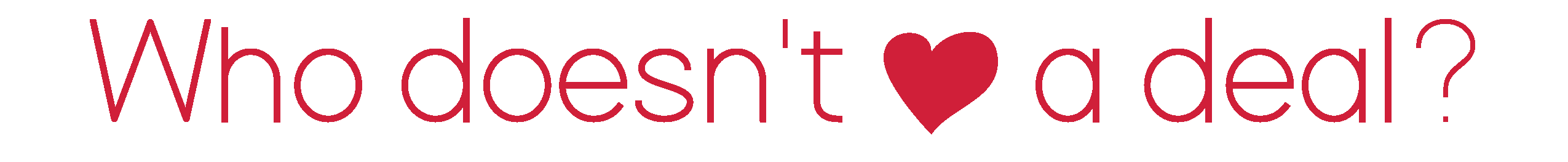 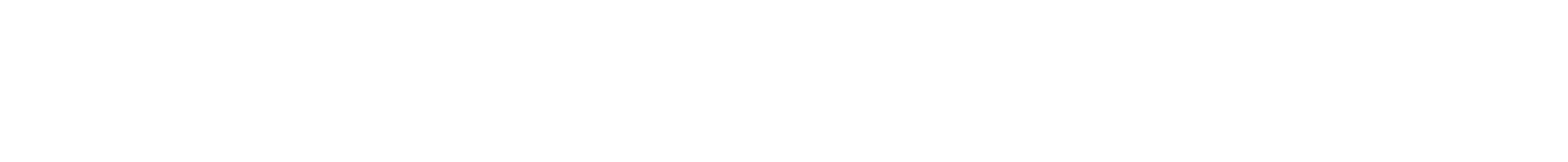 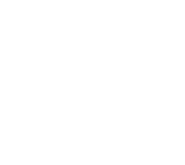 GET 15% OFF LOWEST PRICE + FREE SETUP
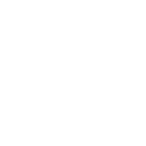 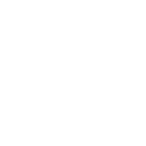 EXPIRES MARCH 31, 2020
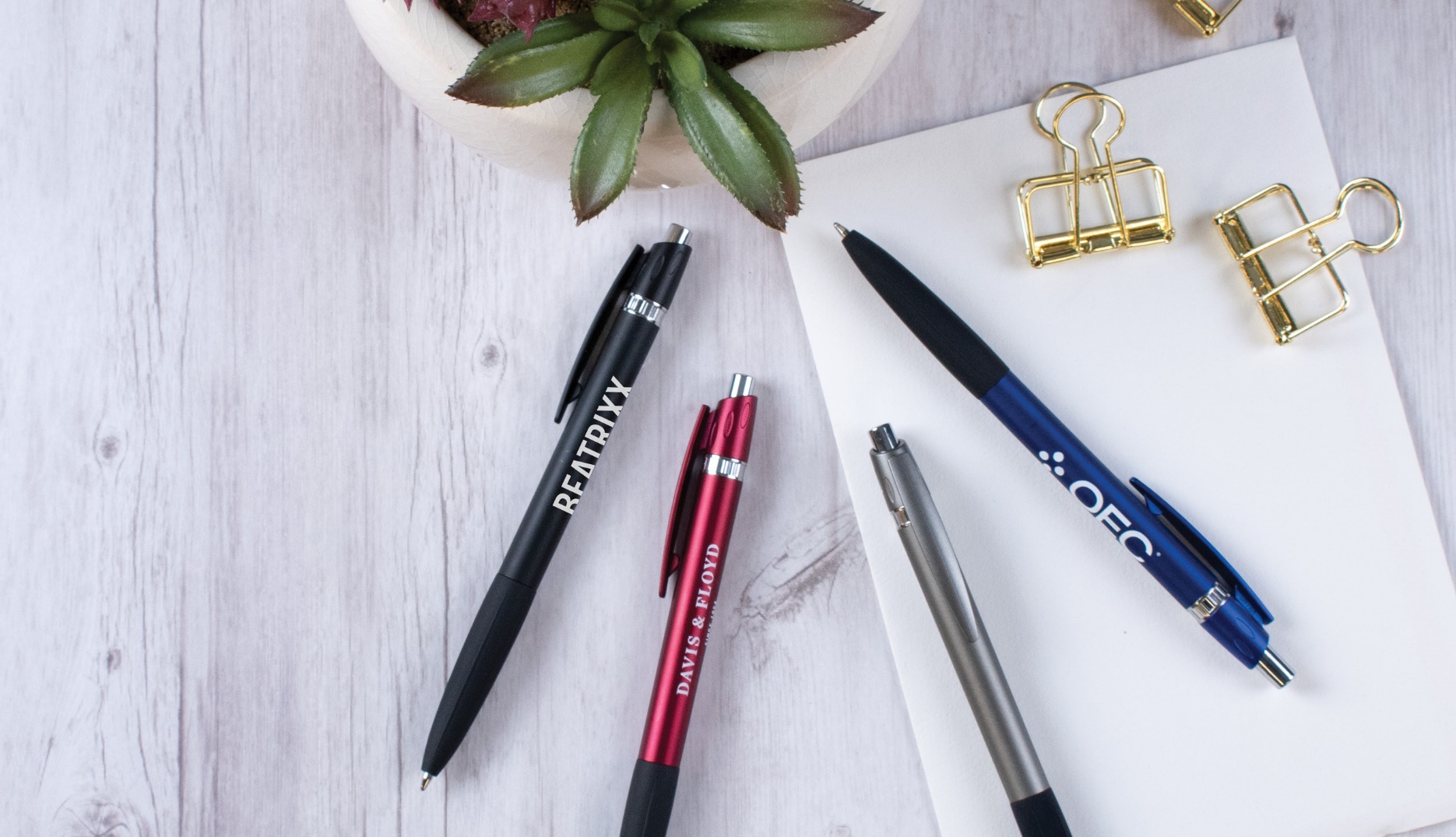 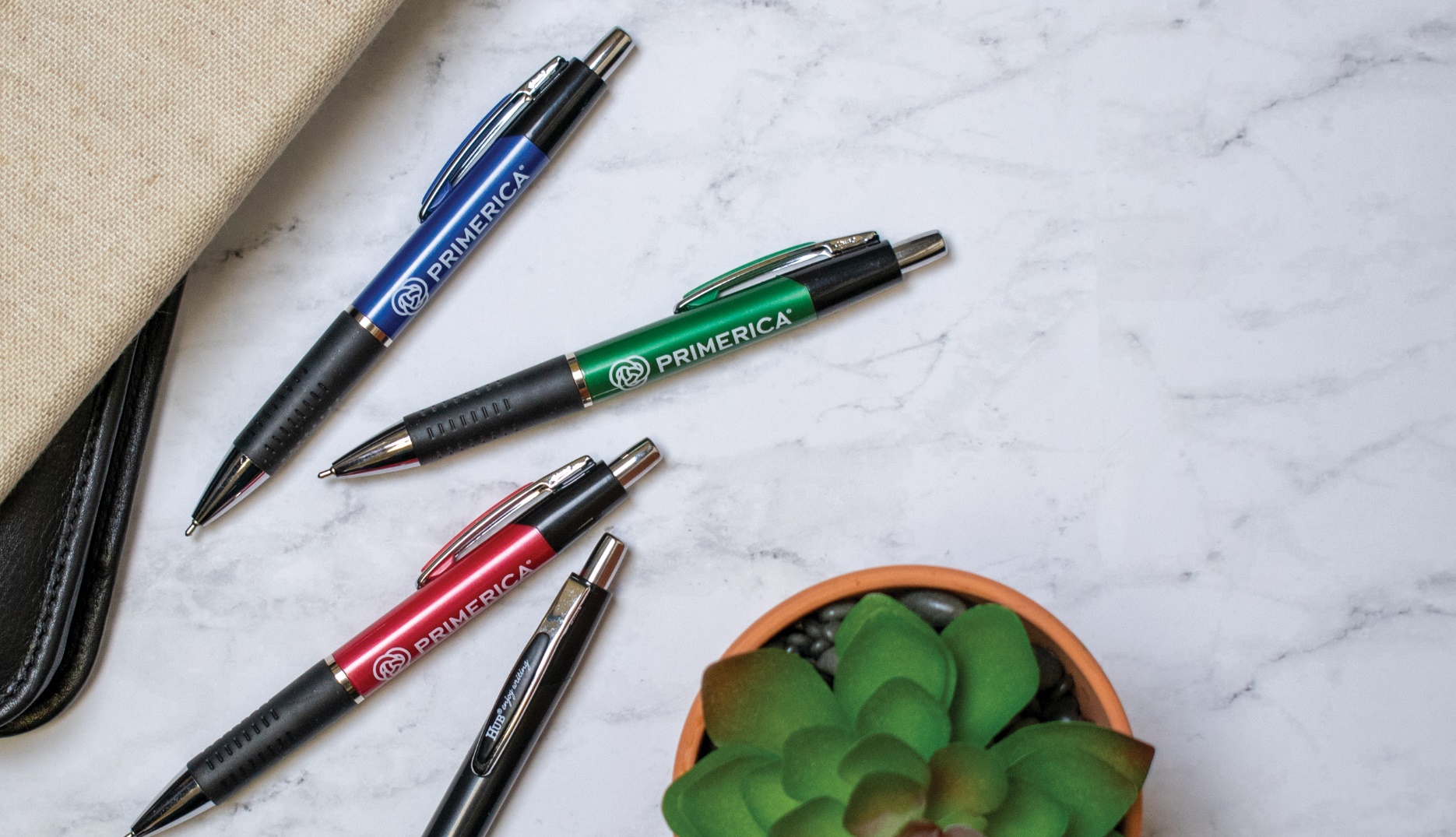 Varsala®
Item No: 383
Metallic jewel tones and chrome accents
Jumbo black rubber grip
Smooth black writing ink
Min. Qty: 250
WAS 56¢ EA


Use Code: HEART383
Consuelo®
Item No: 567
Executive pen with pearlized corporate colors
Jumbo barrel and ribbed black rubber grip
Black anti fraud hybrid writing ink
Min. Qty: 250
WAS 96¢ EA


Use Code: HEART567
NOW 82¢ EA
NOW 48¢ EA
Mention Promo Codes: HEART383 and HEART567
Good through 3/31/2020. FREE 1 color silkscreen setup value $15. Offer applies only to the styles shown. Cannot be combined with any other offer. FREE 24 Hour Rush Service available on one color imprints only, restrictions apply. Standard production is five business days. FOB MA. All pricing in USD and subject to change. Complete product information available.